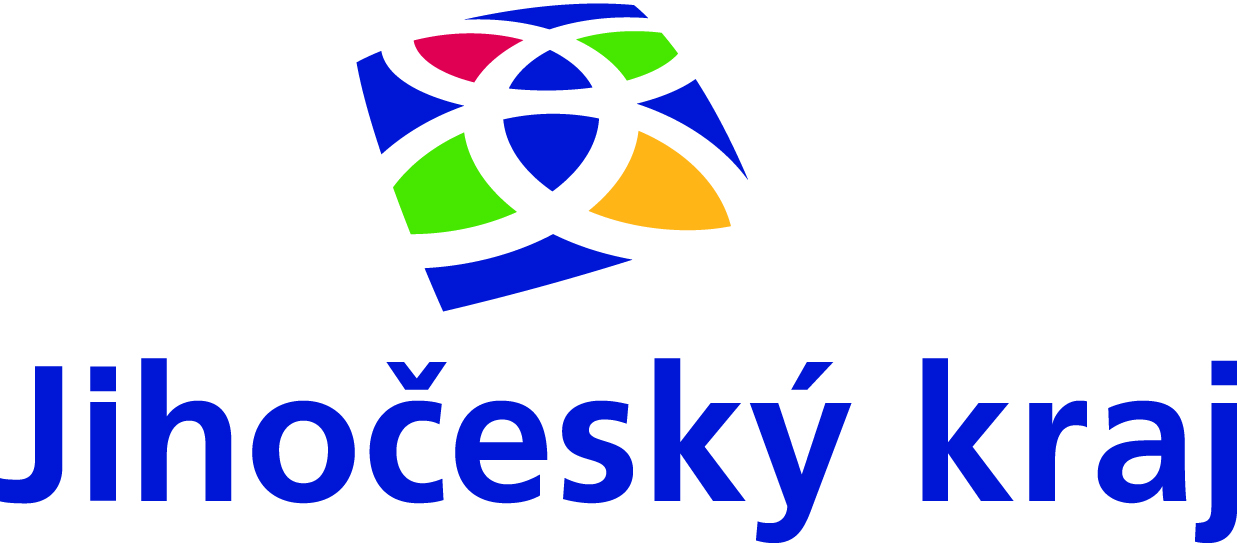 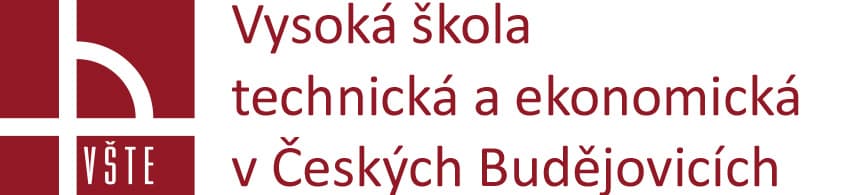 Návrh a optimalizace logistického řetězce v zaměření na kompletační operace pro krizové situace
Autor diplomové práce:        Bc. Šimon Hoblík 
Vedoucí diplomové práce:    Ing. Ján Majerník, PhD.
České Budějovice, 2021
Motivace k řešení problematiky
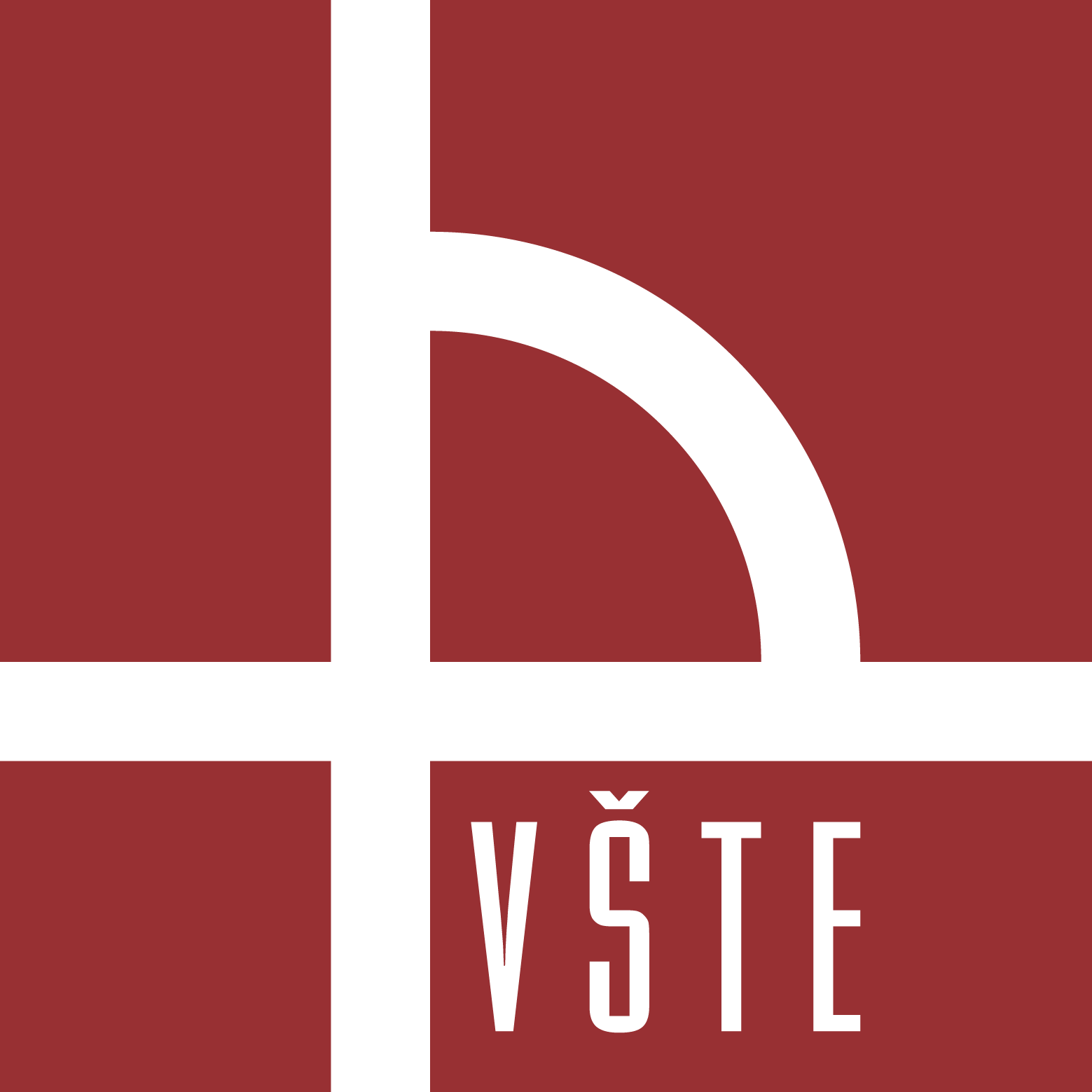 Nečekaná situace, nepřipravenost k řešení, rozměr problému 
 Osobní účast
 Nestandardní prostředí (dopad na občana) 
 Zájem v přípravě prostředí pro budoucí krizové situace

Kolik prošlo kusů zdravotnického materiálu Jihočeským krajem za jarní vlnu Covid -19?  
  Více než 8 000 000 kusů.
Cíl práce
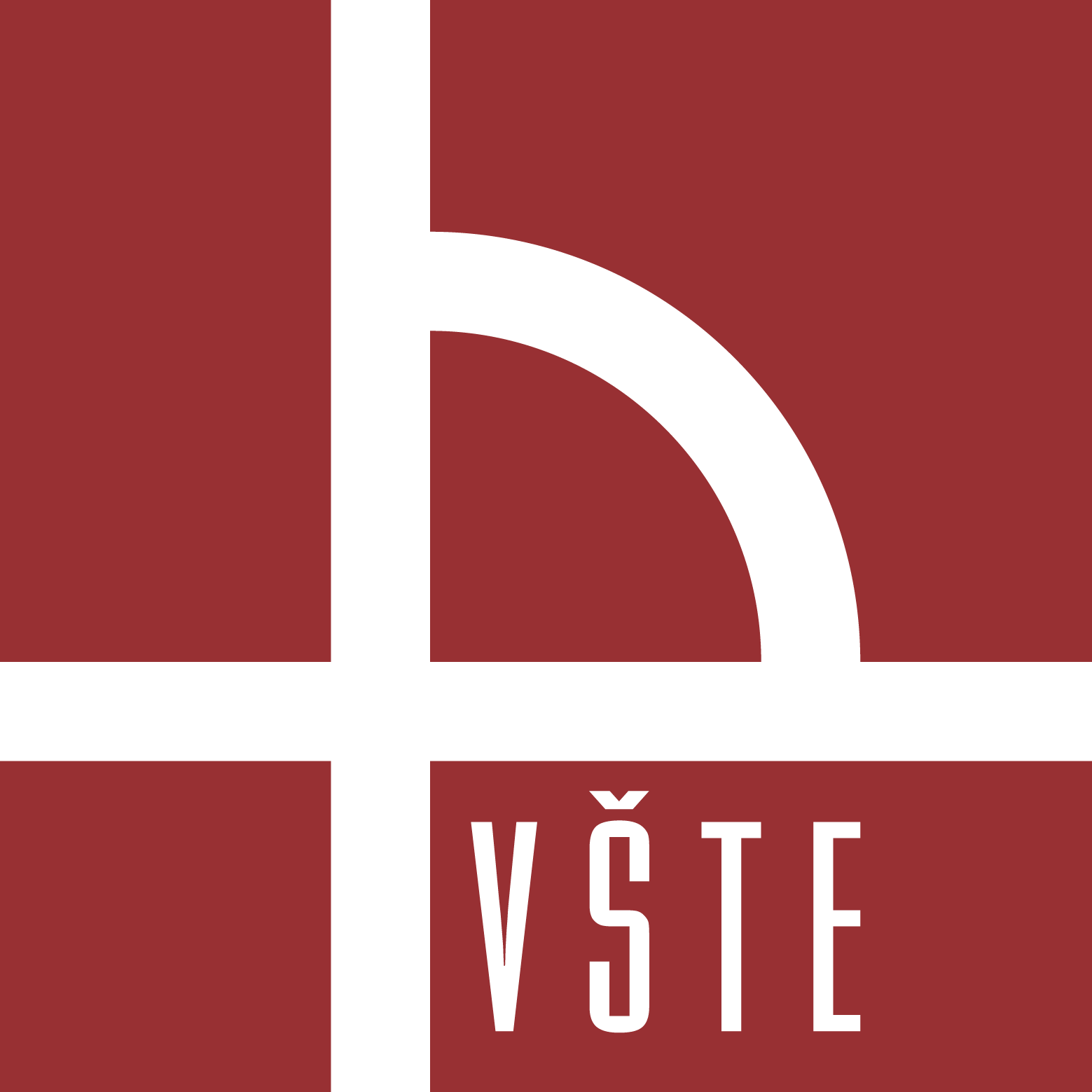 Cílem práce je na základě zadání navrhnout, prověřit a předložit opatření pro optimalizaci logistického řetězce v zaměření na kompletační operace pro krizové situace řešené v kompetenci Jihočeského kraje.
 Funkční 
 Výkonný 
 Flexibilní 
 Univerzální
 Bezpečný
Principy řešení, určující faktory
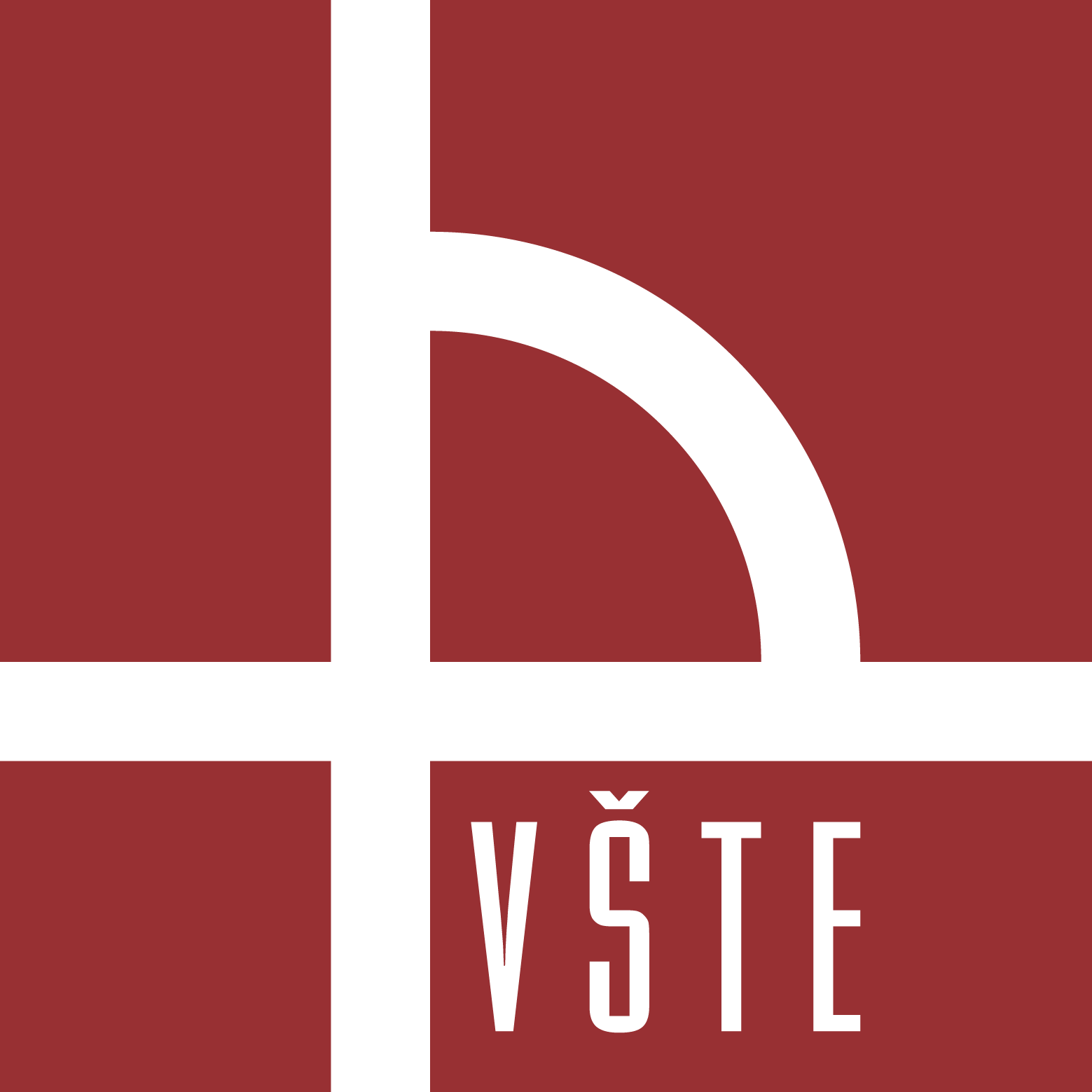 Principy vědních disciplín o které se logistika opírá (produktika, ergonomie, synergika) 
 Základní zákonitosti a principy logistiky 
Pro udržení linie zadání je nezbytné určit faktory, které popisují všechny situace, poznatky a vystupují jak v pozici zadání, tak výsledku: 
Výkonu a flexibility
Přesnosti 
Prostoru 
Personálního obsazení
Nákladů a bezpečnosti (jako zadání konstantní)
KPZ 1.0. (Krajská Pomoc Zranitelným)
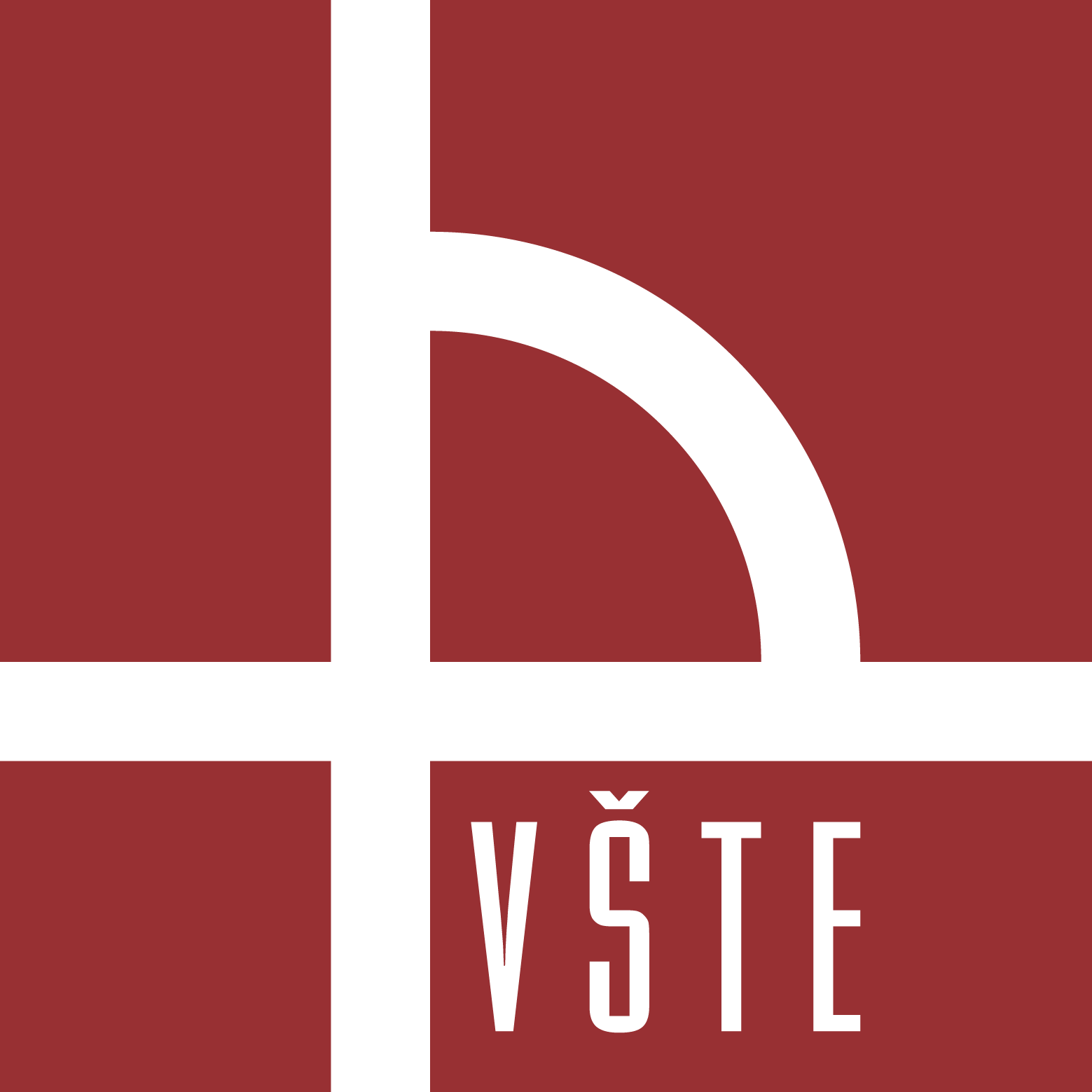 Výkon a flexibilita               15 000 balení o 3 produktech 
Přesnost                              Distribuce dle seznamu
Prostor                                 Využít prostor KÚ (Krajský úřad)
Personální obsazení           Využít zaměstnanců KÚ 
Náklady a bezpečnost        Nízké náklady, maximální bezpečnost
Provedení – 6 souběžných paralelních kompletačních linek o 4 stanovištích.
KPZ 1.0.
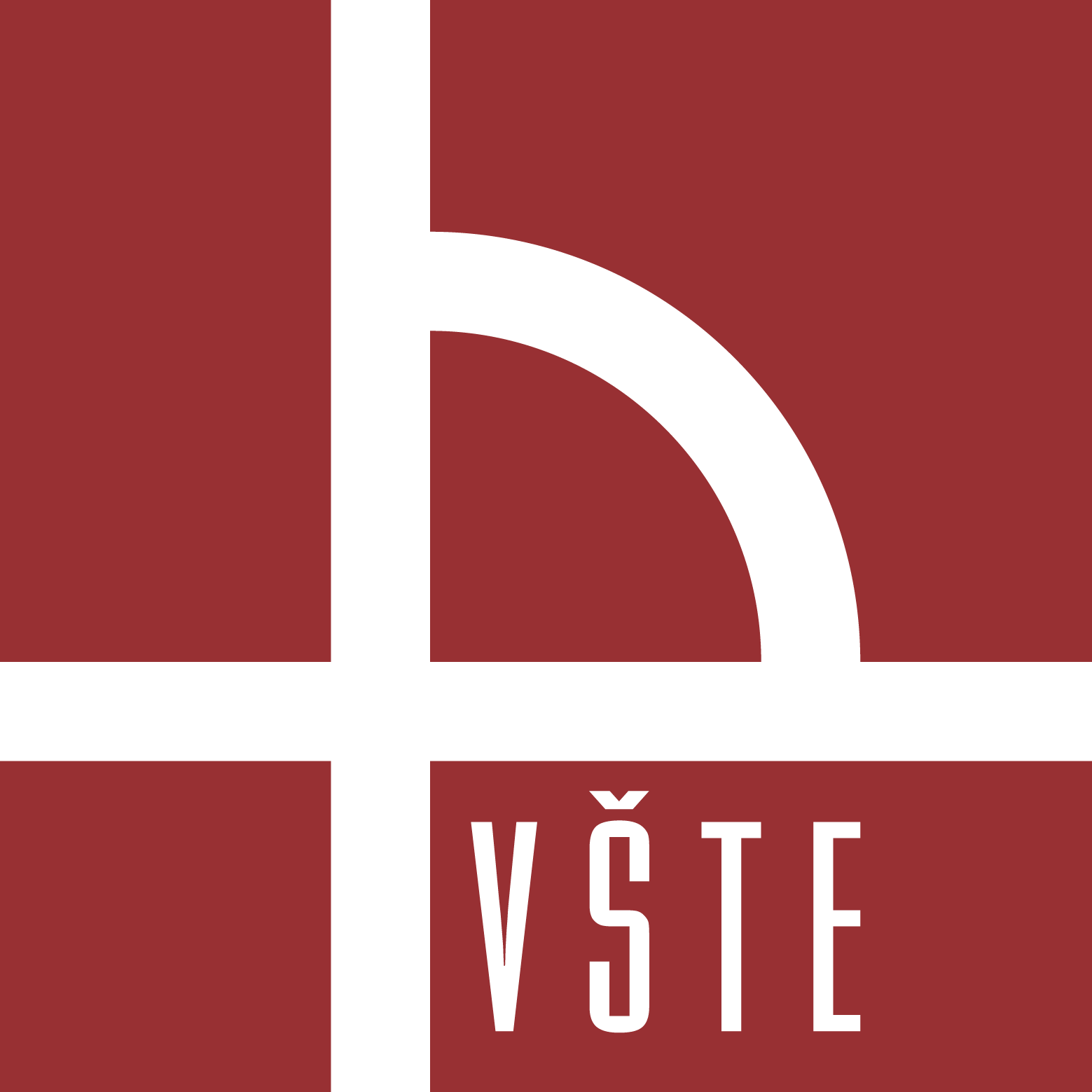 KPZ 1.0.
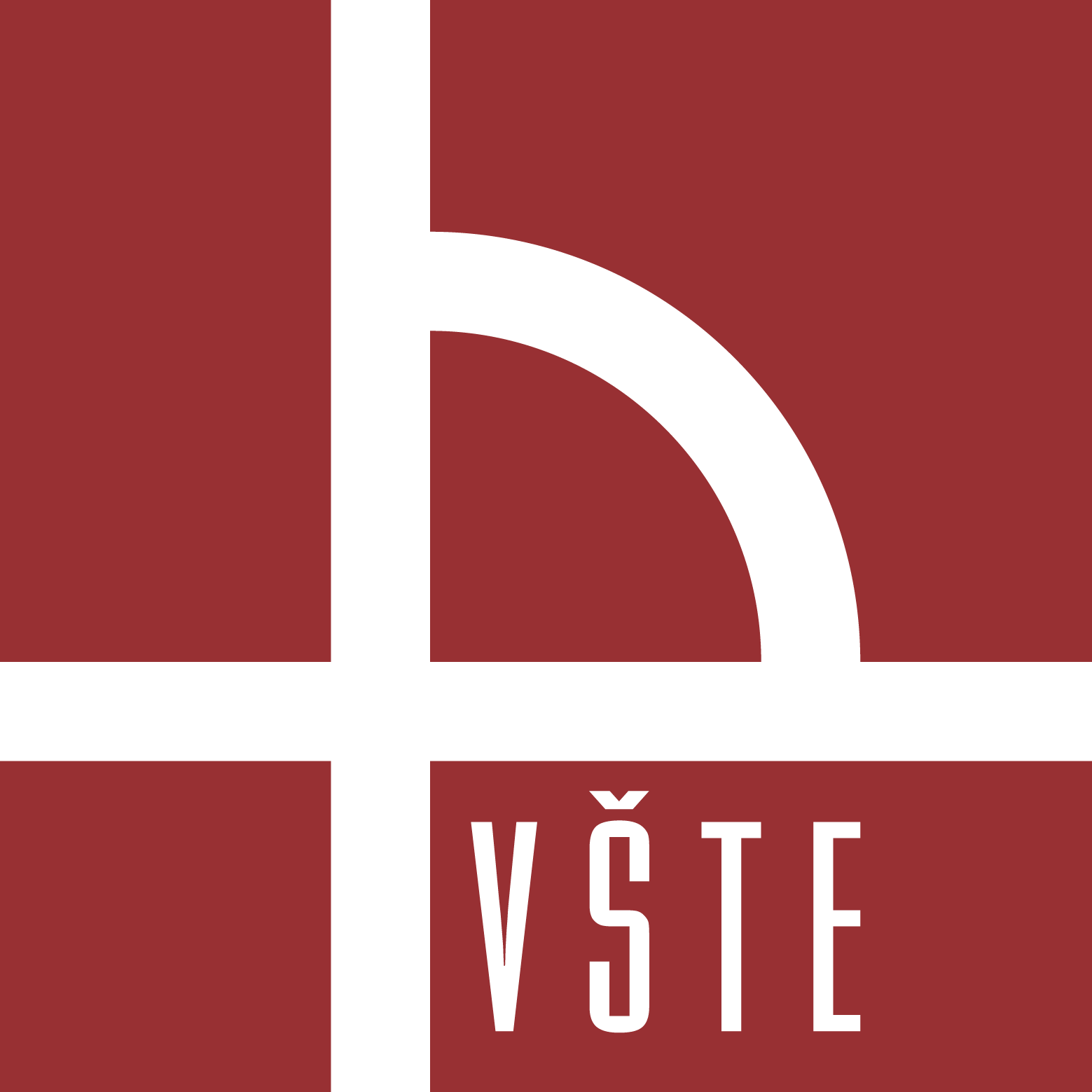 Výkon a flexibilita                Nezáleží jaký produkt se na stanovišti vkládá.
Přesnost                               Pokud upravíme dokumenty, budou plně vyhovovat. 
Prostor                                 Princip uspořádání prostoru je univerzální. 
Personální obsazení           Personální obsazení vyhovuje. 
Náklady a bezpečnost        Minimální náklady nestačí pro správné fungování.
KPZ 2.0.
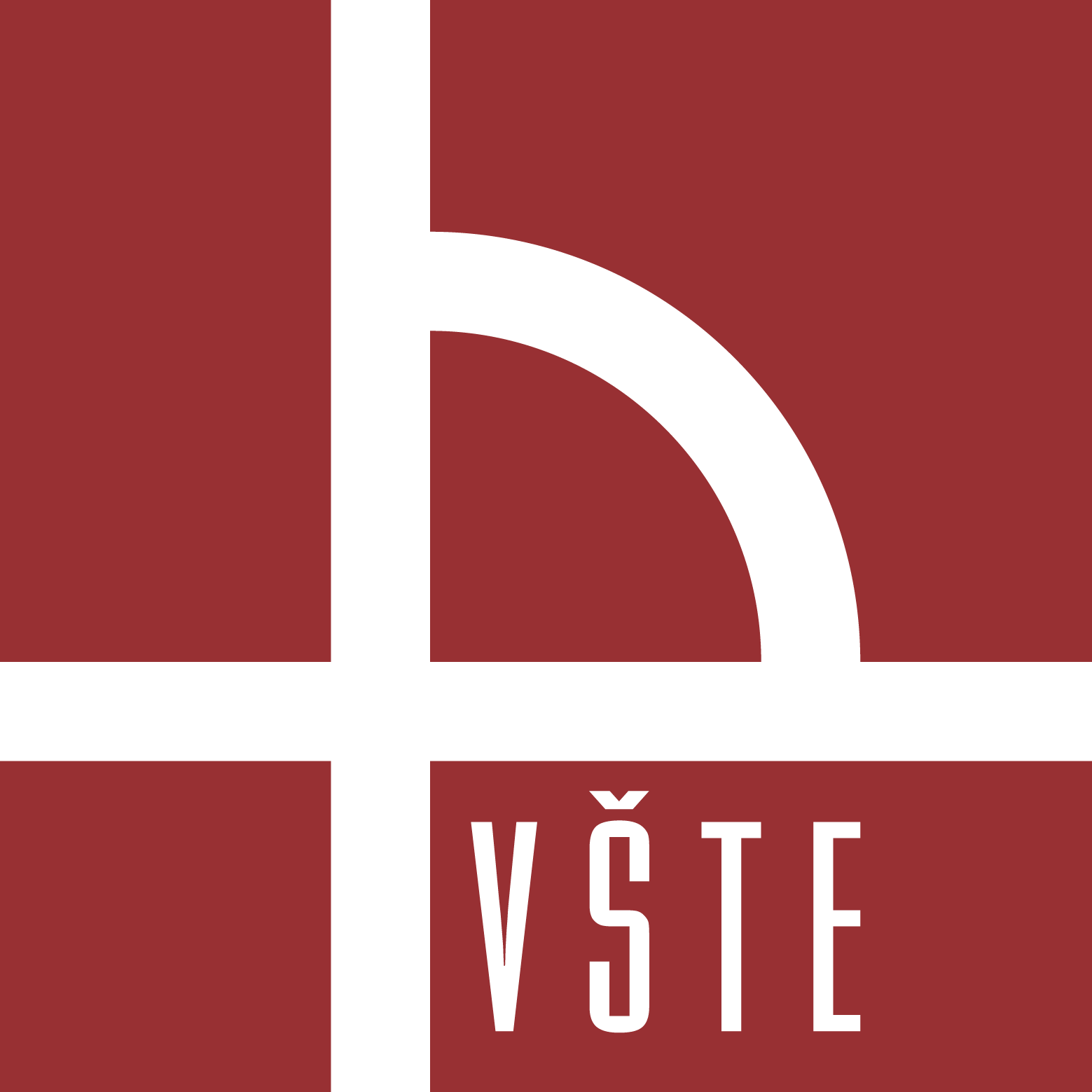 Výkon a flexibilita            820 balení o 3 produktech, jiný poměr 
Přesnost                           Distribuce dle seznamu  
Prostor                              Využít prostor KÚ 
Personální obsazení        Využít zaměstnanců KÚ 
Náklady a bezpečnost     Nízké náklady, maximální bezpečnost
Provedení – 4 souběžné paralelní kompletační linky o 4 stanovištích.
KPZ 2.0. vyhodnocení
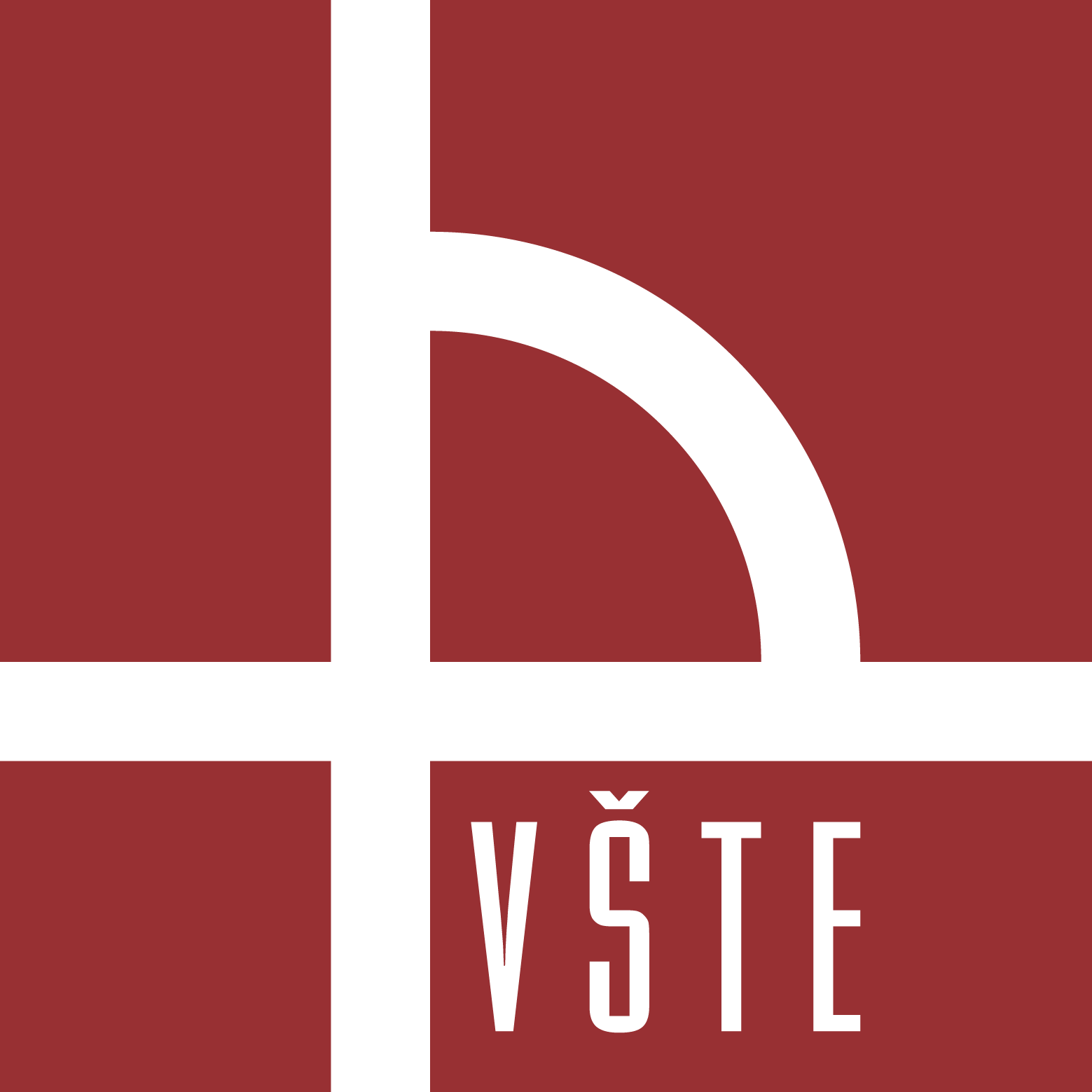 Výkon a flexibilita                Nezáleží jaký produkt se na stanovišti vkládá.             
Přesnost                               Pokud upravíme dokumenty, budou plně vyhovovat.      
Prostor                                  Princip uspořádání prostoru je univerzální.                 
Personálního obsazení       Personální obsazení vyhovuje. 
Náklady a bezpečnost        Minimální náklady nestačí pro správné fungování.
Univerzální proces
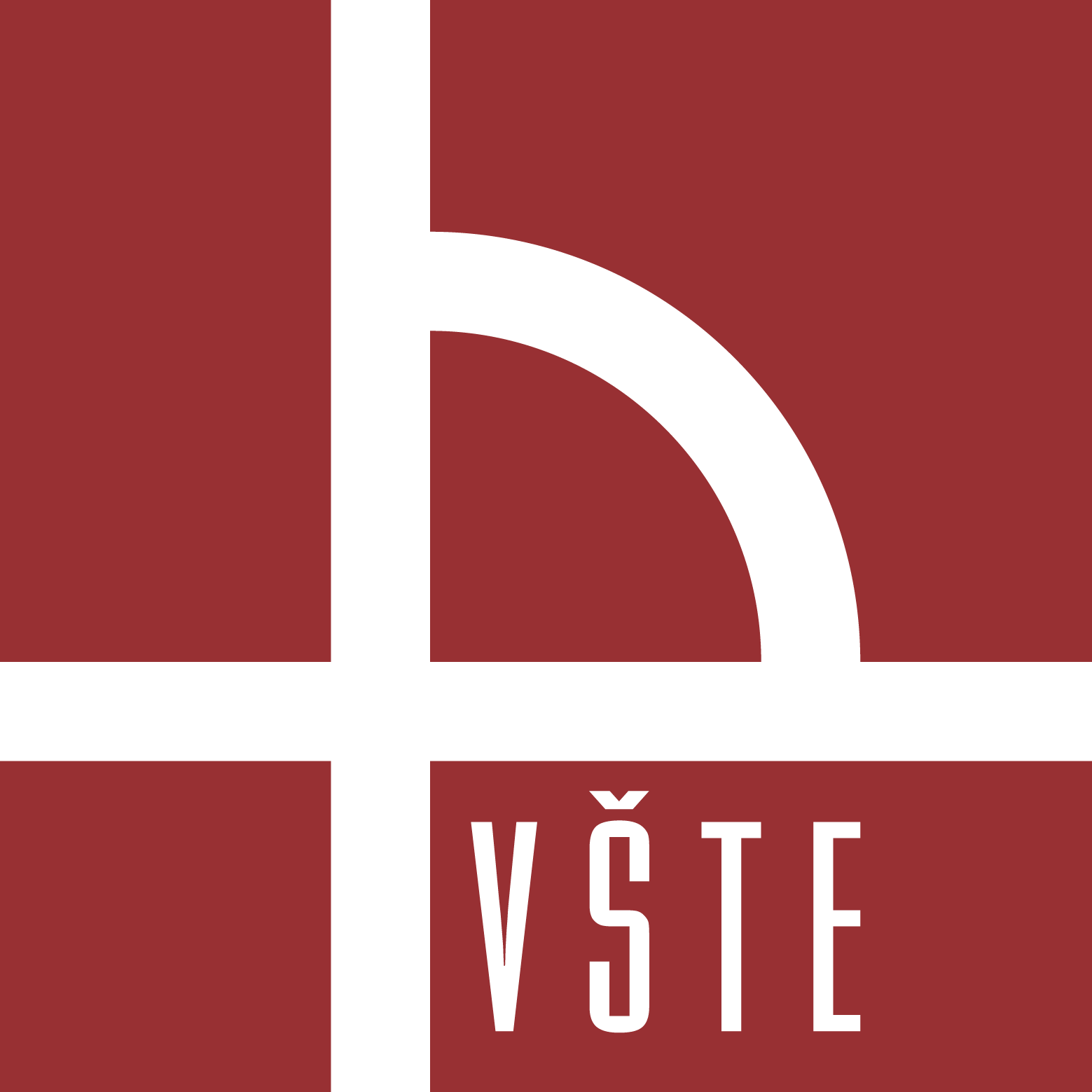 Výkon a flexibilita               3 univerzální kompletační linky, celkově 27 stanovišť
Přesnost                              Dokumenty sjednocené s ústředním skladem 
Prostor                                 Prostor Jihočeského kraje, v bezprostřední blízkosti Ústředního 
                                                   skladu, maximálně efektivně využit, 3 režimy fungování 
Personální obsazení         Směny složené ze zaměstnanců KÚ 
Náklady a bezpečnost      Minimální náklady, bezpečnost zajištující možnost využití i v
                                                   případě nejpřísnějších opatření
Shrnutí
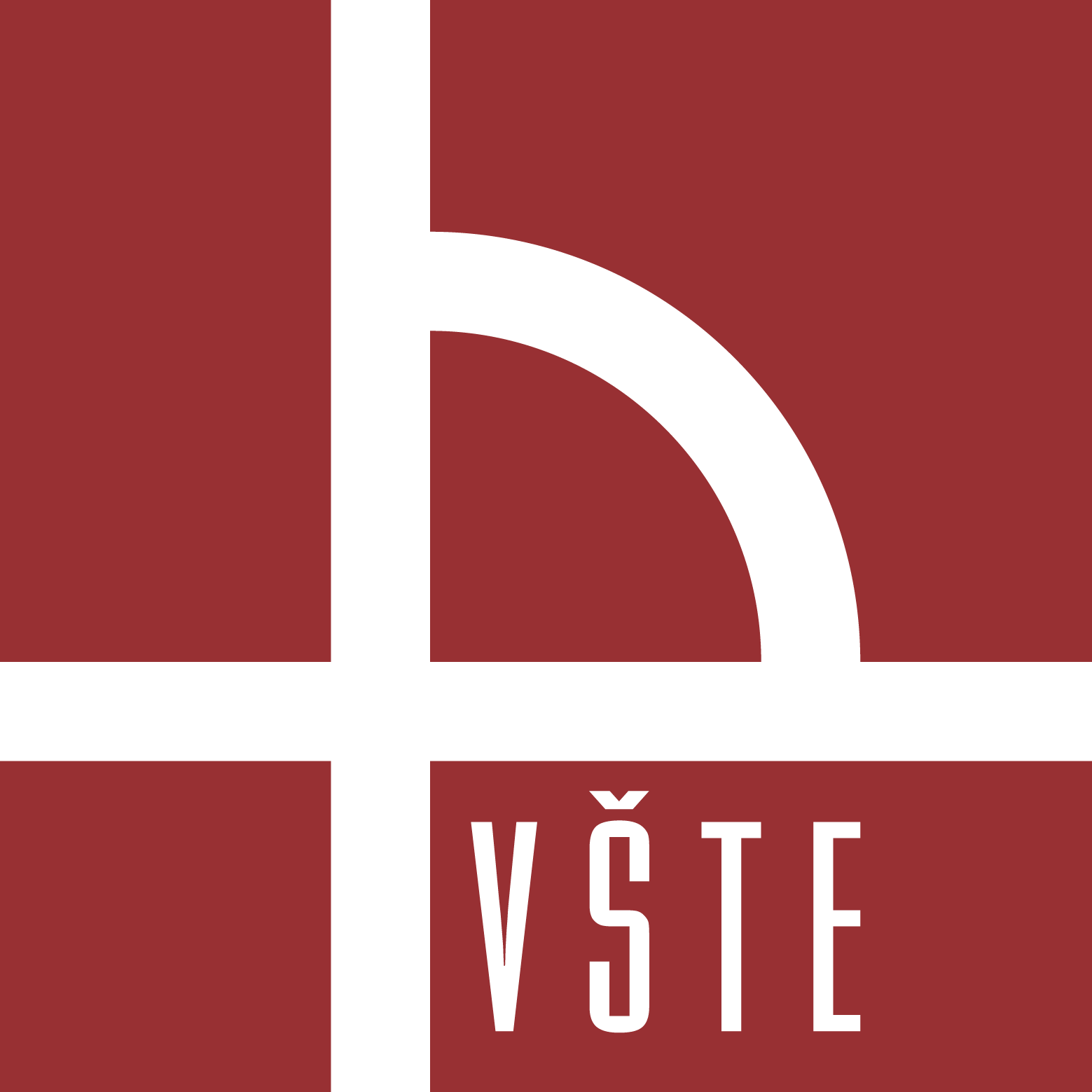 Aplikací předložených návrhů získáme:
Výkonný a flexibilní řetězec
Kvalitní integrovaný systém dokumentů 
Vhodný a maximálně efektivně využitý prostor
Personální zabezpečení 
Za minimálních nákladů a několika režimy činnosti s ohledem na bezpečnost
  Univerzální řešení, které je možné aplikovat nejen v problematice kompletace
Otázky oponenta
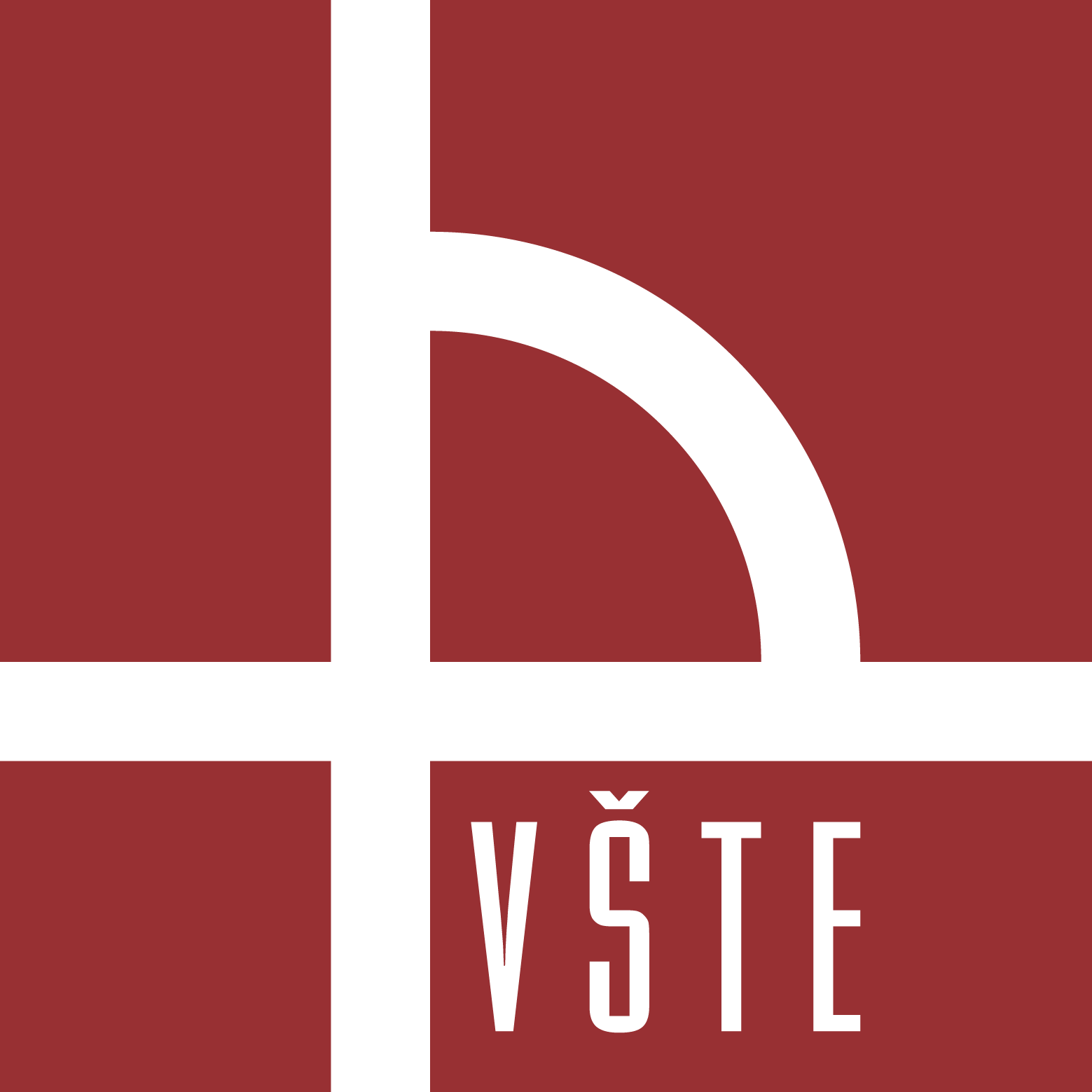 1. Proč jste téma diplomové práce neřešil obecně a nezvolil jste pro kompletaci zásilek vhodnější prostor? 

2. Jaké matematické metody lze pro Vaše téma využít?
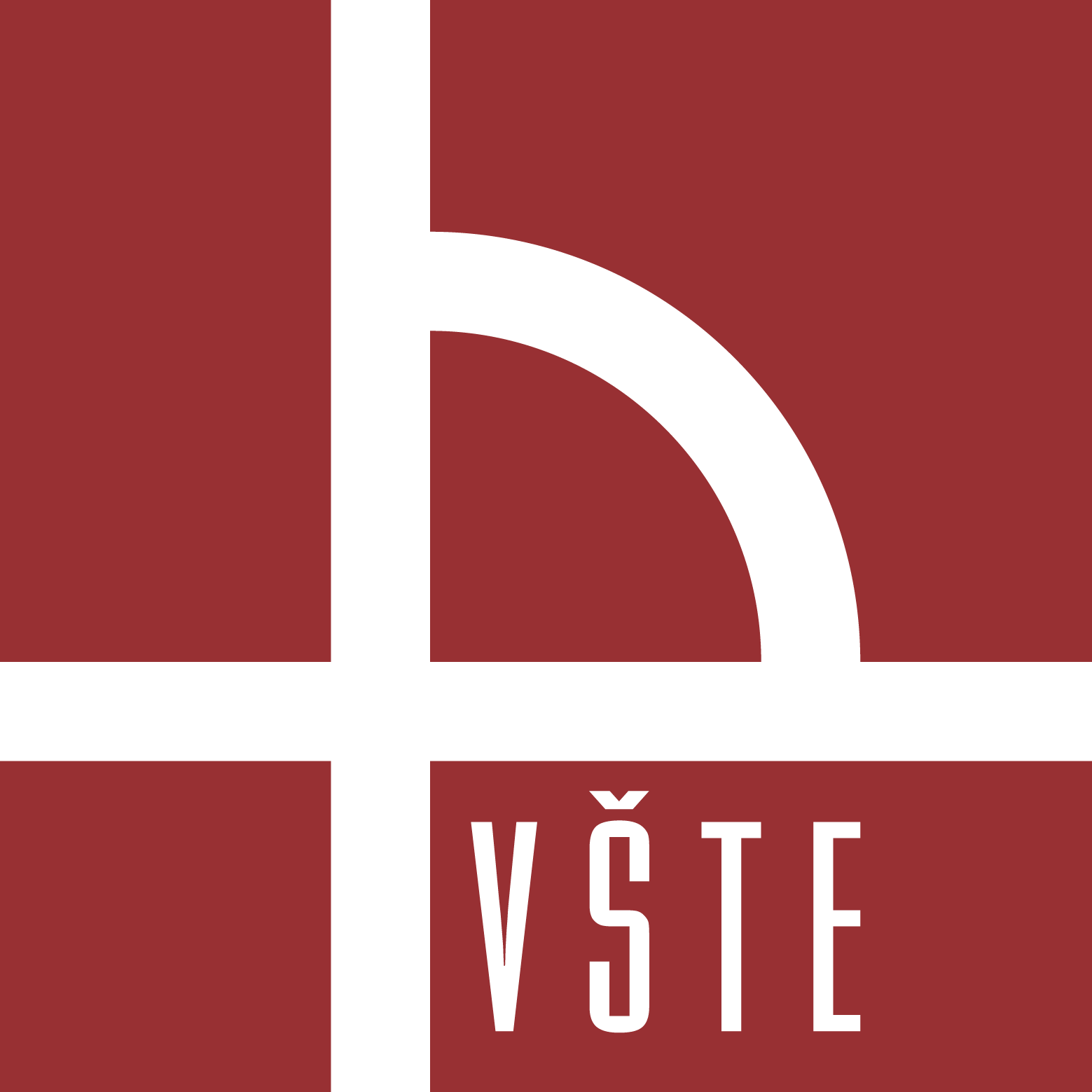 DĚKUJI ZA POZORNOST!